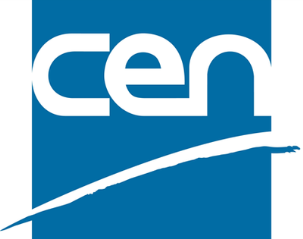 EN 16931-1Semantic data model of the core elements of an electronic invoice
E-invoicing Training conference 
Nicosia, October 30, 2017
Fred van Blommestein
This presentation expresses the position of the above mentioned presenter. Not of CEN.
Approach EN16931-1
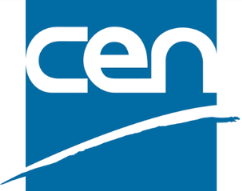 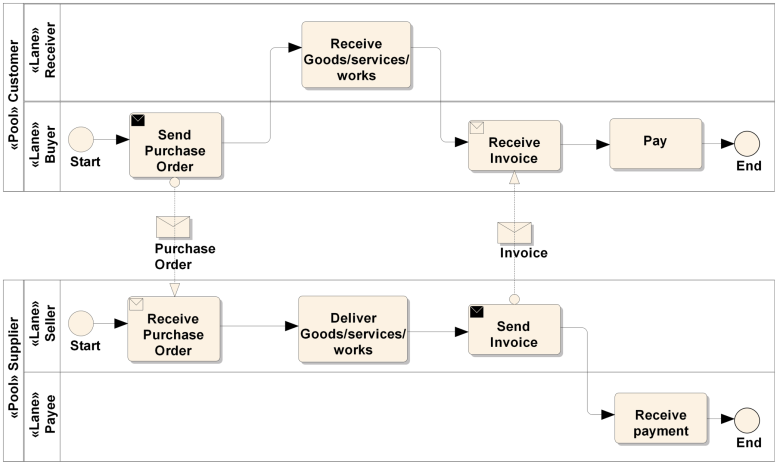 Process models
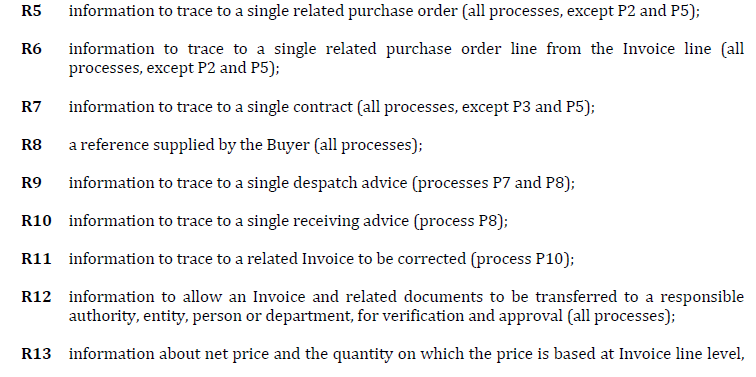 Invoice functions
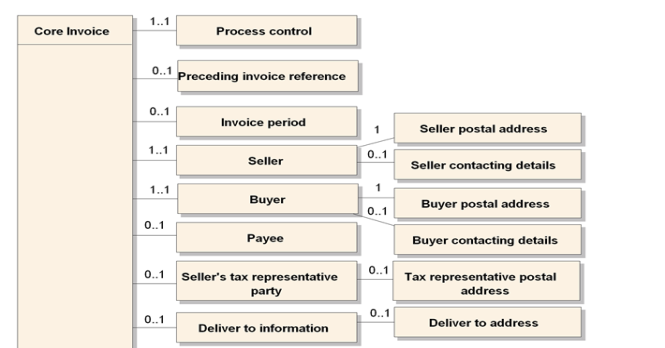 Semantic model
Core invoice
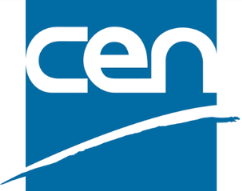 Designed for a limited set of processes:
Invoicing of deliveries of goods and services against purchase orders, based on a contract;
Invoicing deliveries of goods and services based on a contract;
Invoicing the delivery of an incidental purchase order;
Pre-payment;
Spot payment;
Payment in advance of delivery;
Invoices with references to a despatch advice;
Invoices with references to a despatch advice and a receiving advice;
Credit notes or invoices with negative amounts, issued for a variety of reasons including the return of empty packaging;
Corrective invoicing (cancellation/correction of an invoice);
Partial and final invoicing;
Self billing.
Other processes may be supported as well
Semantic model
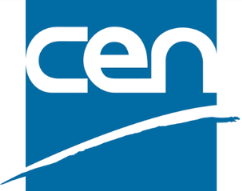 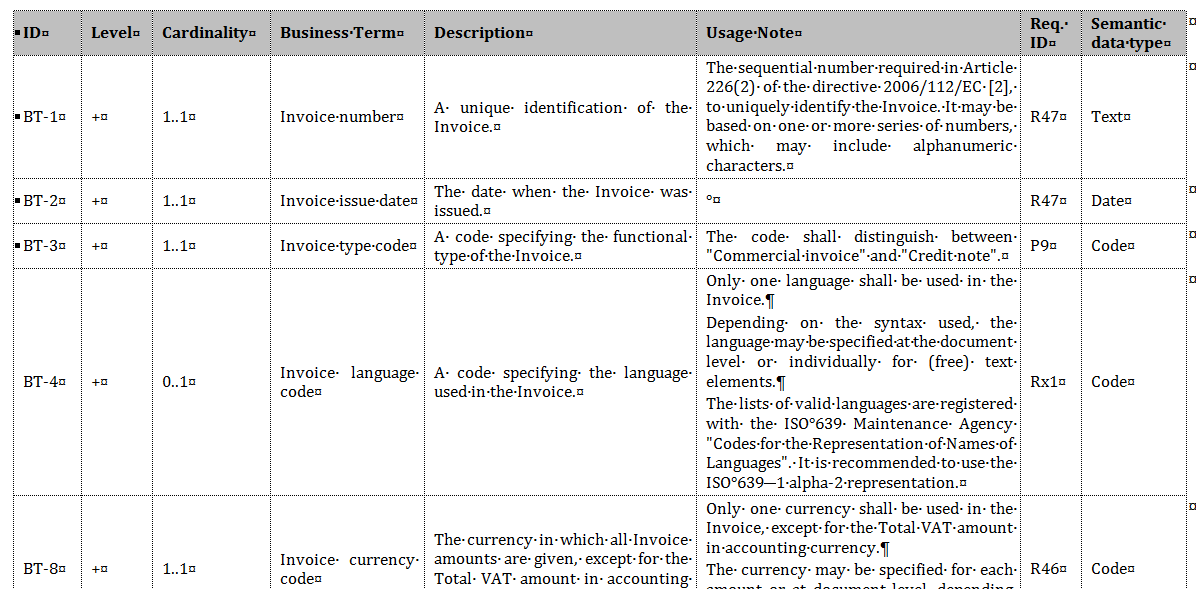 Semantic model
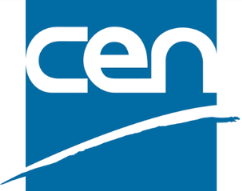 About 160 elements in 33 element groups
Some 25 mandatory elements
Each element has a:
Name
Definition
Cardinality (mandatory/optional/repeating)
Datatype
9 datatypes: amount, unit price amount, quantity, percentage, identifier, document reference, code, date, text, binary object
Business rules
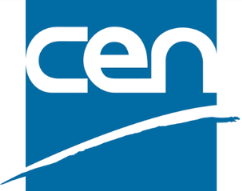 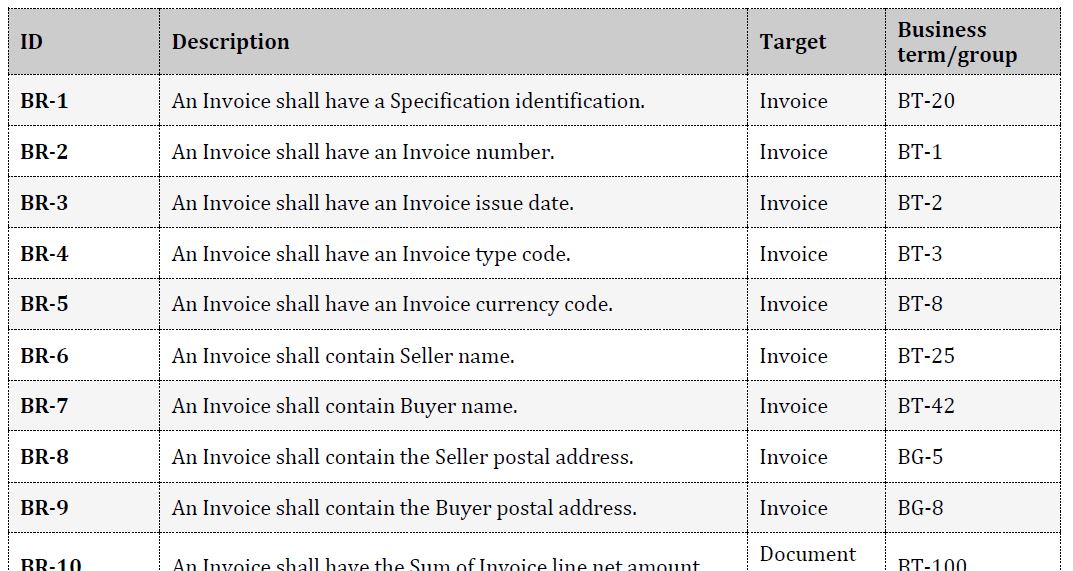 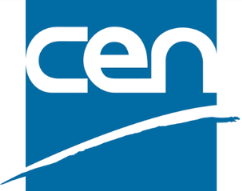 3 types of rules
Integrity rules (mainly cardinality definitions)
Conditions (dependencies between elements)
VAT rules
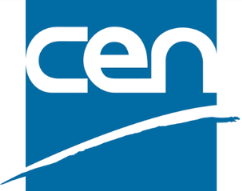 Principles
Core invoice is not sector specific
Limited number of information elements that are commonly used
Sufficient for all legal and most commercial requirements
Straight-through processing
Core invoice can be processed by ordinary invoice processing systems
Sector specific information can be:
Included in free text or attached as additional documents
Included in sector specific extensions (outside scope of EN)
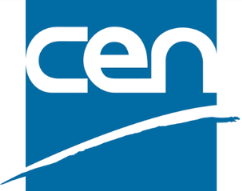 Features and limitations
One order, one delivery per invoice
Yet: invoice period at line level as well
Credit notes and negative invoices are allowed
VAT and non-VAT taxes
Types of attachments are limited (pdf, png, jpg, csv, xslx, ods)
Compliant to VAT directive
Textual payment terms
3 Payment methods, pre-payments
One order-one delivery-one invoice
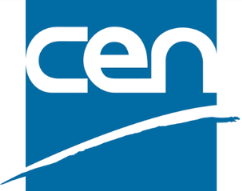 Easier to process
Automatic validation
In case of dispute: payment of only one delivery is held back
Periodic invoicing is still possible
But no reference to individual deliveries
Periods on header and line level
Special cases
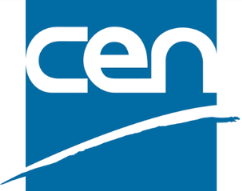 Part- and final invoices
VAT reverse charged
 Continuous supply
 Goods identification
 Invoice- and delivery addresses different
 Payment penalties / allowances
 Allowances and charges
Header
Line
Process integration
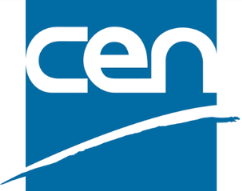 The invoice is towards the end of the transaction
Automation of catalogs and orders is probably much more profitable
UBL- and UN/Cefact messages exist
CEN/TC440 even integrates pre- and postaward
Post-award
Pre-award
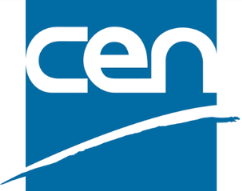 Questions?
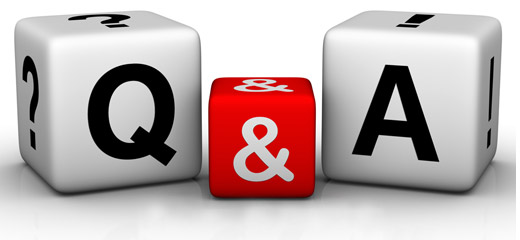